The National Research & Training Center on Blindness & Low Vision
Michele McDonnall
[Speaker Notes: COE
19 staff members and recruiting research associate]
NRTC Mission and Key Activities
Technical Assistance
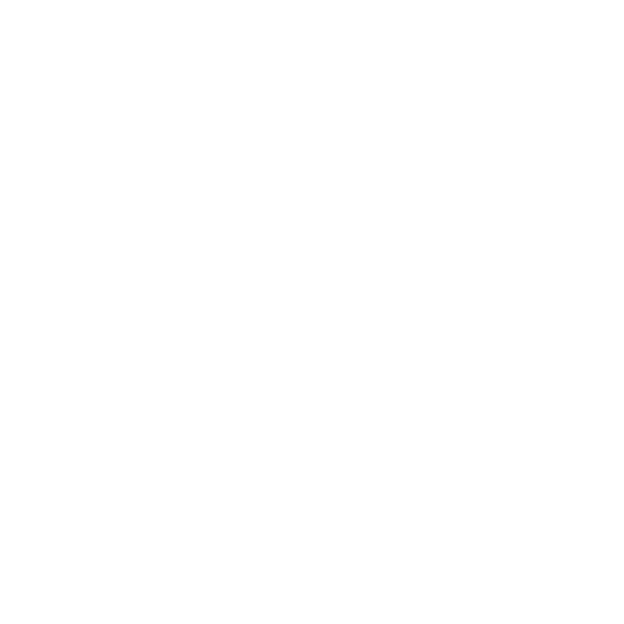 Research
Training
Innovation
Knowledge
Support
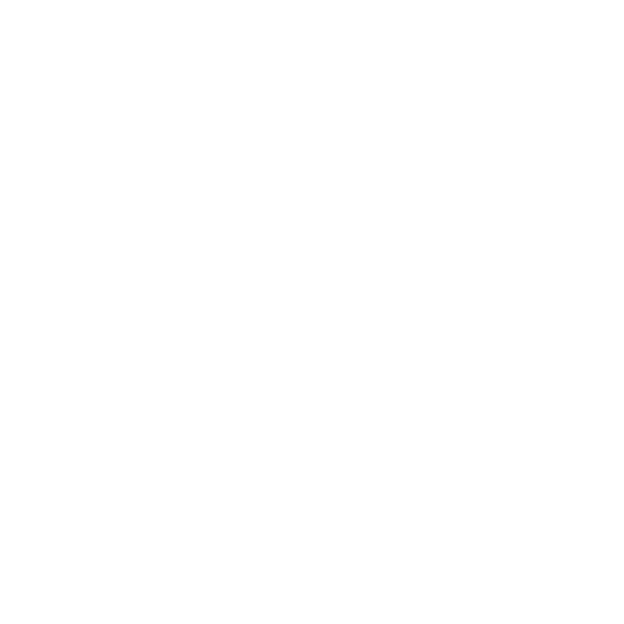 Enhance employment and independent living outcomes for individuals who are blind or have low vision through research, training, education, and dissemination
2
[Speaker Notes: Research - large focus of what we do, but training & technical assistance are also very important
Research informs…]
Unique Programs
3
[Speaker Notes: NRTC is unique bc we have one-of-a-kind grants & programs (read list)
We are the only national center that focuses on employment-related research for people who are B/LV. 
Only university to hold this RRTC grant, since 1981 – grant founded our center
Also only one to hold OIB-TAC grant, which started in 2015, and the VSP, started in early 1990s 
All projects are 5-year federal grants]
History
4
[Speaker Notes: Celebrated our 40th anniversary in October 2021, so we’re 42 years old now
This is the top-half of infographic we created in 2021…]
National Impact
5
[Speaker Notes: This is the bottom half of the infographic, illustrating…]
Rehabilitation Research & Training Center 
on Employment of People 
who are Blind or Have Low Vision (B/LV) 
Serve as a national resource center on employment for people with B/LV
Research – 7 projects
Training – 8 projects 
Technical assistance – 7 projects
6
[Speaker Notes: $4.25 million grant funded by NIDILRR
This current grant started in 2020; re-competed every 5 years
RRTC requires us to…
Wide variety of methodology for research: randomized controlled trials, survey studies, secondary data analyses, qualitative
NIDILRR is interested in applied research with direct positive benefits… 
Products are very important
Every research project results in one or more products for use by prof or ind
Provide training mostly to professionals, test interventions with B/LV
TA provided to everyone]
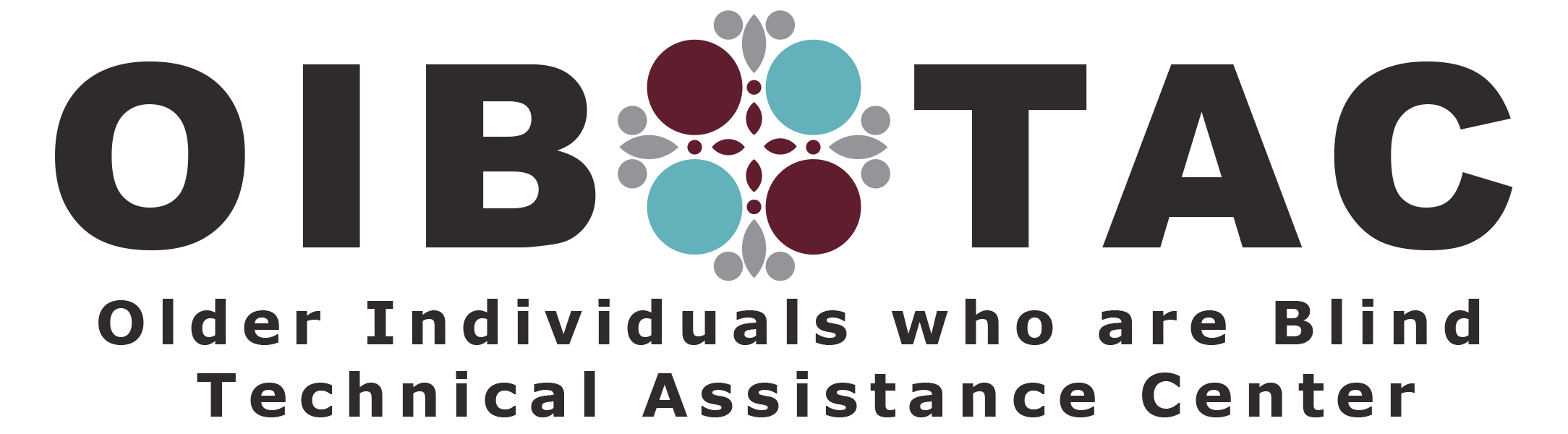 National center that provides training, technical assistance, & support for state programs that provide services to older adults with vision loss
Every state has a federally-funded program
Serve people aged 55+
Programs provide services to help people maintain their independence
Our center provides support to professionals who staff the programs.
7
[Speaker Notes: 1) Did you know every state has a federal program that provides services to older adults with vision loss?
Grant is funded by RSA
$3 million grant
Kendra Farrow leads this grant
Provide services to help people learn alternative non-visual techniques]
Vision Specialist Program
8
[Speaker Notes: Many VR counselors are providing services to B/LV but don’t have experience or knowledge to work effectively with them
CHEF = Dept of counseling, higher ed leadership, ed psychology, and foundations
Funded by RSA
Grant funds 11-12 people/year
Have had participants from all over the country (from the majority of states)
Last year we opened the courses for other participants too (students or professionals)]
National Training & Technical Assistance
9
[Speaker Notes: 70 online courses, which we add to regularly – screenshot of Canvas Catalog page
More than 36,000 course enrollments since 2020
National TA – by phone, email, in person at conferences, and primarily through websites]
Technical Assistance Websites
ntac.blind.msstate.edu				     oib-tac.org
10
[Speaker Notes: Websites are primary way we provide TA 
43,000+ visitors/year across our 3 primary websites
More than 100 resources across websites
Bc we are grant-funded, resources are available free of charge]